Szkolenie z działań poszukiwawczo-ratowniczych realizowanych przez ksrg w zakresie podstawowym
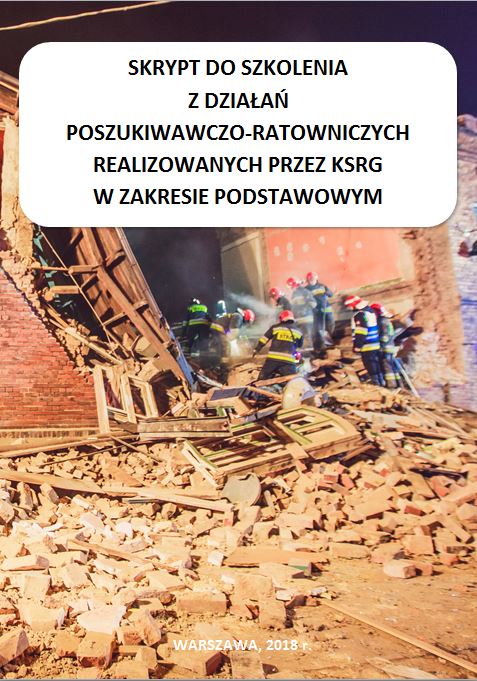 Warszawa 2020 r.
Niniejsza prezentacja, opracowana przez mł. bryg. mgr inż. Pawła Bruneckiego, powstała na podstawie skryptu do szkolenia z działań poszukiwawczo-ratowniczych realizowanych przez ksrg w zakresie podstawowym, autorstwa:
mł. bryg. Mariusza Chomoncika,
bryg. Piotra Gancarczyka,
asp. sztab. Krzysztofa Grucy,
bryg. Roberta Kłębczyka,
kpt. Adama Piętki.
	Prezentacja została zweryfikowana przez autorów skryptu i specjalistów z zakresu działań poszukiwawczo-ratowniczych.
Temat 5.
Techniki dotarcia do osoby poszkodowanej.
[Speaker Notes: Mówiąc o technikach dotarcia i uzyskania dostępu do osoby poszkodowanej, mamy na myśli sytuację, w której ratownicy, prowadzący działania poszukiwawczo-ratownicze, będą musieli wykonać szereg czynności ratowniczych, w celu uwolnienia osoby uwięzionej w zawalonym na skutek zdarzenia/katastrofy budowlanej budynku. W zależności od rodzaju oraz ilości użytego sprzętu ratowniczego oraz umiejętności wymaganych od ratowników, techniki dotarcia i dostępu, można podzielić na techniki proste, techniki złożone i techniki łączone.]
Techniki proste
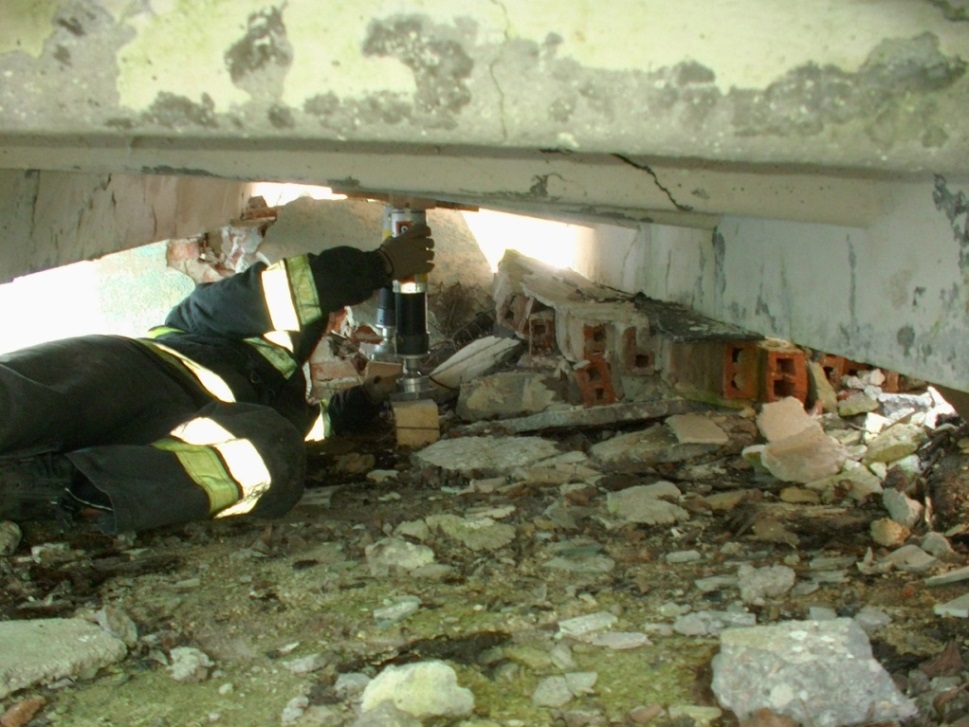 Wykorzystywanie wolnych przestrzeni przez ratowników

PAMIĘTAJ!
W PRZYPADKU WOLNYCH PRZESTRZENI UTWORZONYCH PRZEZ ELEMENTY KONSTRUKCYJNE BUDYNKU, NALEŻY JE BEZWZGLĘDNIE STABILIZOWAĆ!
Temat 5. Techniki dotarcia do osoby poszkodowanej
[Speaker Notes: Pierwszą techniką prostą jest działanie, w którym ratownicy docierają do osoby uwięzionej bez ingerencji w stan zawalonego budynku (gruzowiska). Technika ta jest możliwa do wykonania w sytuacji, gdy w wyniku zawalenia się budynku, powstaną tzw. wolne (puste) przestrzenie wewnątrz gruzowiska. Mogą to być nieuszkodzone podczas zawalenia się budynku np. szyby windowe i wentylacyjne, korytarze, itp. lub odpowiednio ułożone elementy konstrukcyjne (ściany, stropy, itp.). Ratownicy wykorzystując wolne przestrzenie, bardzo często czołgając się, mogą dotrzeć do osoby uwięzionej, pod warunkiem, że osoba ta znajduje się w pobliżu tych miejsc.
Bardzo ważną rzeczą, podczas realizacji tego działania, jest zweryfikowanie stabilności i nośność (stopień zniszczenia) elementów konstrukcji tworzących wolne przestrzenie wykorzystywane przez ratowników do dotarcia do osoby uwięzionej.]
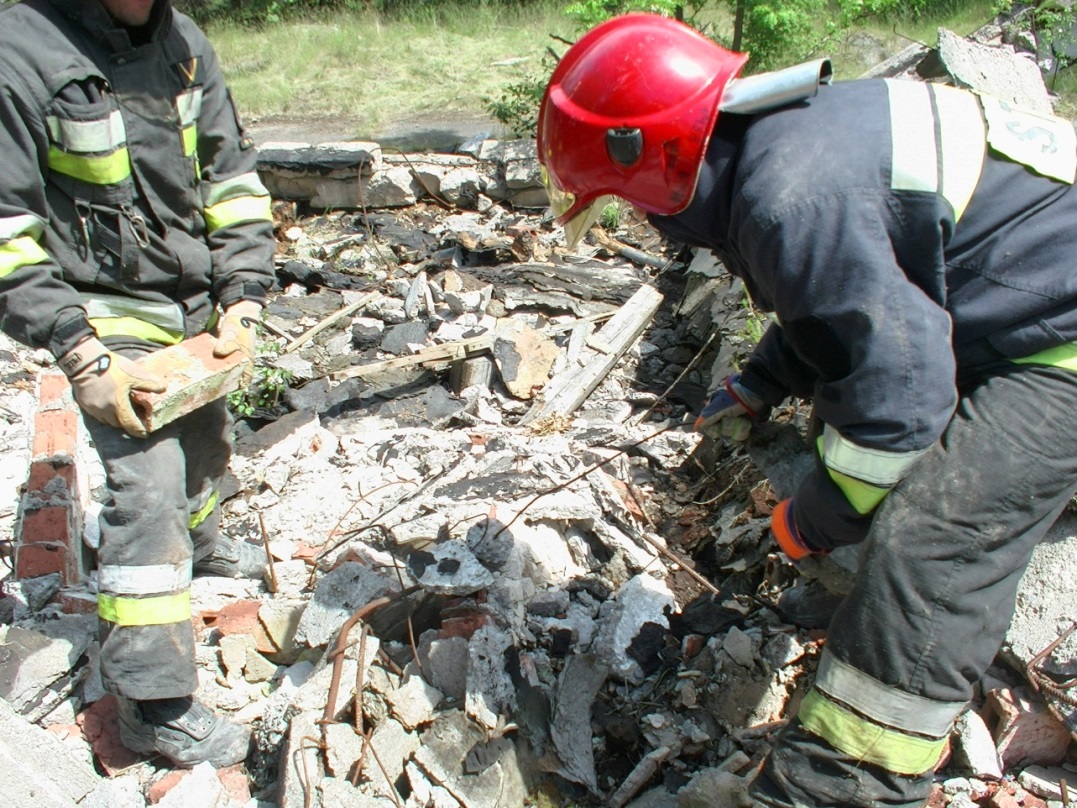 Odgruzowanie


Często, nawet w całkowicie zagruzowanym pomieszczeniu, mogą powstać puste przestrzenie, np. wokół mebli, które umożliwiają przeżycie uwięzionej osoby.
Temat 5. Techniki dotarcia do osoby poszkodowanej
[Speaker Notes: Kolejną techniką prostą jest dotarcie ratowników do osoby uwięzionej z ingerencją w stan gruzowiska, poprzez odgruzowanie drogi prowadzącej do poszkodowanego. Podczas tej techniki, ratownicy ręcznie usuwają gruz z gruzowiska, wykonując dostęp, do miejsca, gdzie jest uwięziona osoba poszkodowana. W trakcie odgruzowywania, można wykorzystywać, między innymi, podręczny sprzęt burzący i pomocniczy. W trakcie usuwania gruzu, należy zwracać uwagę czy usuwane elementy nie spowodują utraty stabilności pozostałych, uszkodzonych elementów lub wręcz całego gruzowiska. Ponadto należy pamiętać, aby gruz przenosić w wyznaczone miejsce poza gruzowiskiem, żeby nie było konieczności usuwania tego samego gruzu, aby dotrzeć do kolejnego poszkodowanego.]
Techniki złożone
Techniki złożone wymagają zastosowania specjalistycznego sprzętu ratowniczego, w ramach odpowiedniej techniki ratowniczej wynikającej ze specyfiki umiejscowienia osoby poszkodowanej w gruzowisku.
Temat 5. Techniki dotarcia do osoby poszkodowanej
[Speaker Notes: Techniki podane w pozycji a, b i c są technikami, które można realizować w ramach poziomu podstawowego z użyciem posiadanego sprzętu ratowniczego, natomiast pozostałe techniki realizowane są w ramach działań prowadzonych przez specjalistyczne grupy poszukiwawczo-ratownicze lub/i specjalistyczne grupy ratownictwa technicznego.]
Techniki złożone
Do tych technik, możemy zaliczyć:
wykonanie przebicia;
unoszenie elementów konstrukcji;
przemieszczanie elementów konstrukcji;
wycięcie, odcięcie, wykucie elementu konstrukcji;
wykonanie tunelu ratowniczego;
wykonanie podkopu.
Temat 5. Techniki dotarcia do osoby poszkodowanej
[Speaker Notes: Techniki podane w pozycji a, b i c są technikami, które można realizować w ramach poziomu podstawowego z użyciem posiadanego sprzętu ratowniczego, natomiast pozostałe techniki realizowane są w ramach działań prowadzonych przez specjalistyczne grupy poszukiwawczo-ratownicze lub/i specjalistyczne grupy ratownictwa technicznego.]
Przebicia dzielimy, w zależności od:

użytego sprzętu, na:
przebicie udarowe;
przebicie bezudarowe;

sposobu wykonania, na:
przebicie „czyste”;
przebicie „brudne”;

kierunku wykonywania przebicia, na:
przebicie poziome;
przebicie pionowe.
Temat 5. Techniki dotarcia do osoby poszkodowanej
[Speaker Notes: W trakcie wykonywania przebicia, ratownicy wykorzystując sprzęt burzący i tnący, chcąc dotrzeć do osoby uwięzionej, wykonują przebicie – otwór.

Przebicia dzielimy, w zależności od:
użytego sprzętu, na:
przebicie udarowe – wykonywane przy pomocy podręcznego sprzętu burzącego lub młota udarowego (należy pamiętać, że uderzenia powodują drgania w przebijanym elemencie, co może negatywnie wpływać na jego stabilność, należy więc prowadzić ciągłą kontrolę miejsca wykonywania przebicia);
przebicie bezudarowe – wykonywane przy pomocy piły tarczowej do stali i betonu najczęściej o napędzie spalinowym (zaletą tego rodzaju przebicia jest brak powstawania drgań w trakcie jego wykonywania, natomiast wadą – ograniczona głębokość cięcia oraz zagrożenia od gazów spalinowych w ciasnych przestrzeniach lub zamkniętych pomieszczeniach);
 
sposobu wykonania, na:
przebicie „czyste” – przebicie, podczas którego kruszone lub odcinane elementy pozostają po stronie wykonywania przebicia (ten rodzaj przebicia jest używany w sytuacji, gdy w pobliżu przebicia znajduje się osoba poszkodowana);
przebicie „brudne” – przebicie, podczas którego nie zwracamy uwagi na przemieszczanie się kruszonych lub odcinanych elementów;
 
kierunku wykonywania przebicia, na:
przebicie poziome;
przebicie pionowe.]
Przebicia poziome
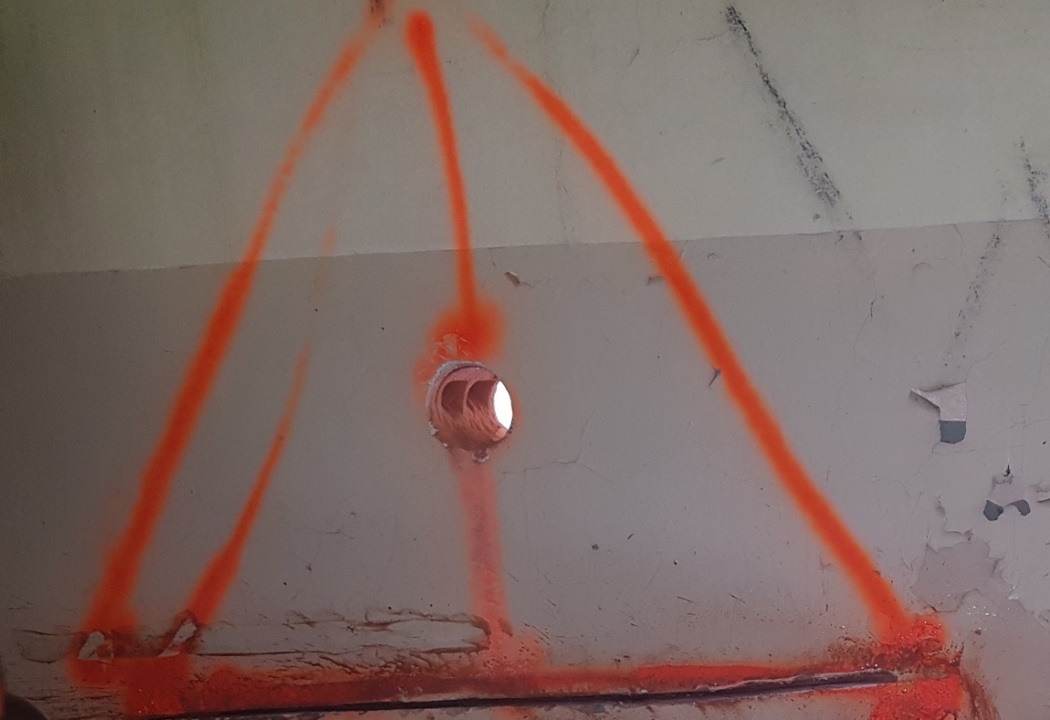 Przebicia w ścianach należy wykonywać według opisanej poniżej kolejności:

Wyznaczamy miejsce, w którym zostanie wykonane przebicie.
Wykonujemy w ścianie tzw. otwór rewizyjny.
Rysujemy kształt i wielkość przebicia.
Temat 5. Techniki dotarcia do osoby poszkodowanej
[Speaker Notes: Przebicia poziome wykonuje się najczęściej w ścianach budynku. Szczególną uwagę należy zwracać na wykonywanie przebić w ścianach nośnych, z uwagi na ich wpływ na nośność budynku i zachowanie stabilności budynku i konstrukcji. Dodatkowo, może być ono trudniejsze i bardziej czasochłonne z uwagi na konstrukcję (grubość, wzmocnienie zbrojeniem).

Przebicia w ścianach należy wykonywać według opisanej poniżej kolejności:

Wyznaczamy miejsce, w którym zostanie wykonane przebicie. Określając miejsce wykonania przebicia, bierzemy pod uwagę miejsce znajdowania się osoby, do której chcemy dotrzeć oraz ergonomiczność pracy sprzętem.
Wykonujemy w ścianie tzw. otwór rewizyjny, który pozwoli nam sprawdzić przestrzeń za ścianą i określić miejsce pobytu osoby uwięzionej oraz zweryfikować grubość i rodzaj materiału, z którego jest wykonana ściana.
Rysujemy kształt i wielkość przebicia. Optymalnym przebiciem jest otwór w kształcie trójkąta równoramiennego o podstawie i wysokości ok. 80 cm.]
Wybór sposobu wykonania przebicia.
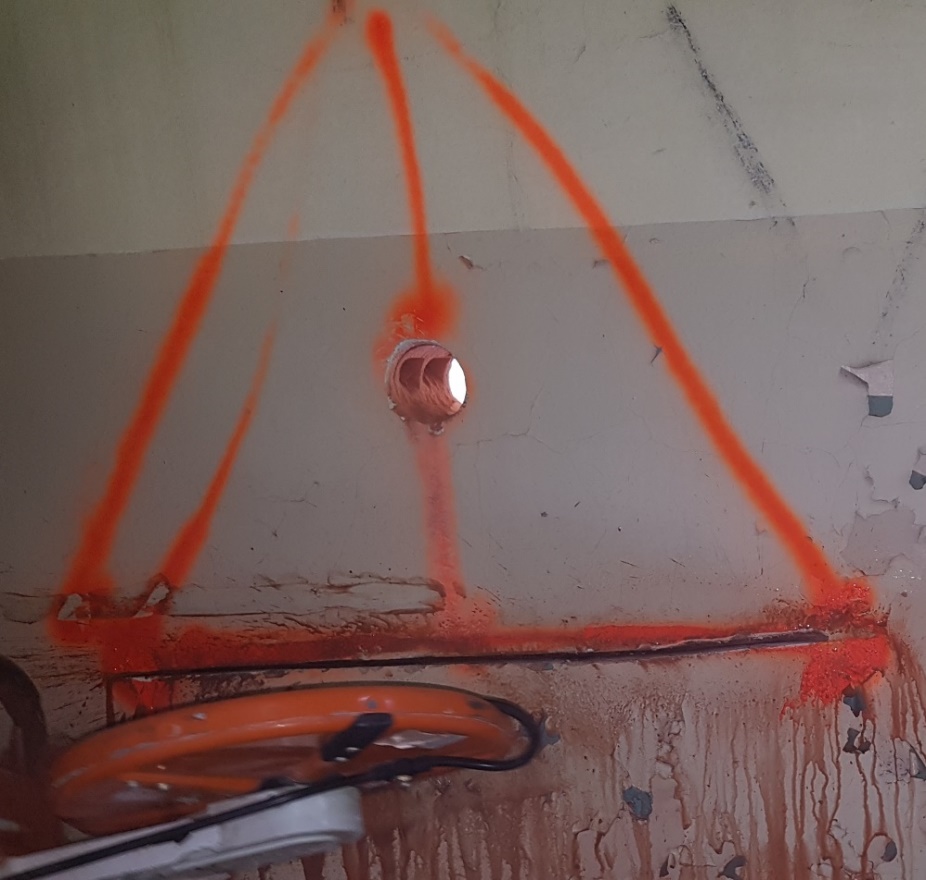 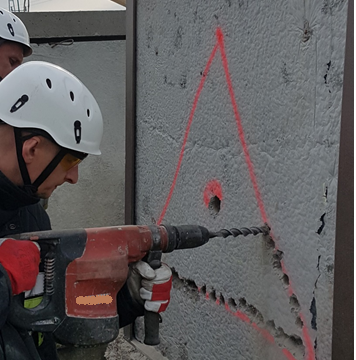 przebicie czyste
przebicie brudne
Temat 5. Techniki dotarcia do osoby poszkodowanej
[Speaker Notes: Ustalamy czy będzie wykonywane przebicie czyste czy brudne oraz dobieramy odpowiedni sprzęt. 
W przypadku wykonywania przebicia brudnego, dobrym rozwiązaniem jest nawiercenie otworów, co przyspiesza wykonanie przebicia.

Przebicie czyste w ścianie możemy wykonać np. przy użyciu piły tarczowej do stali i betonu o napędzie spalinowym. Wykonując ten rodzaj przebicia, należy pamiętać o kolejności i sposobie wykonywania cięć. Jako pierwsze wykonujemy zawsze cięcie stanowiące podstawę trójkąta. Następnie docinamy boki trójkąta.]
PAMIĘTAJ,ABY CIĘCIA WYKONAĆ POD ODPOWIEDNIM KĄTEM, TZN. TAKIM KĄTEM, PRZY KTÓRYM WYCINANY ELEMENT ŚCIANY BĘDZIE MÓGŁ BYĆ WYCIĄGNIĘTY TYLKO W STRONĘ, OD KTÓREJ JEST WYKONYWANE PRZEBICIE.
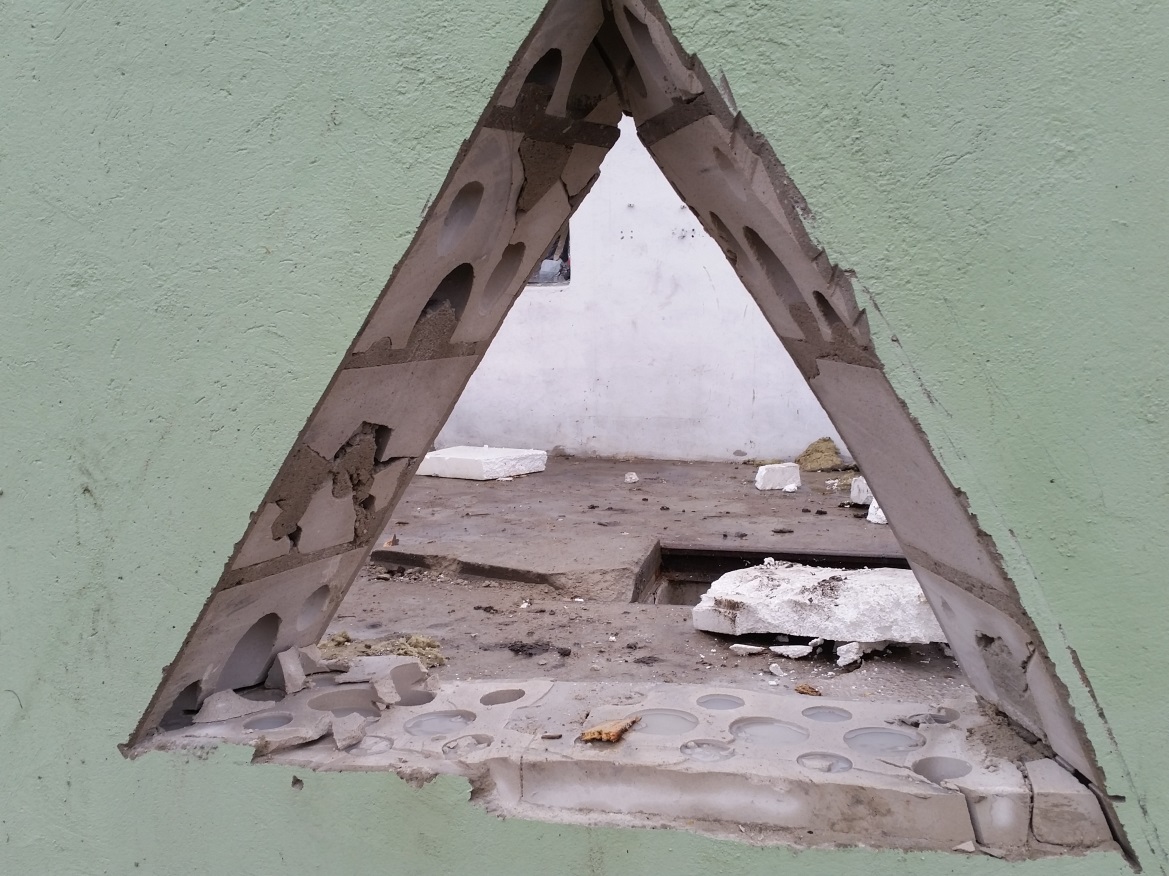 Temat 5. Techniki dotarcia do osoby poszkodowanej
W sytuacji, gdy nie możemy wykonać cięć pod odpowiednim kątem, można wycinany element ściany podwiesić
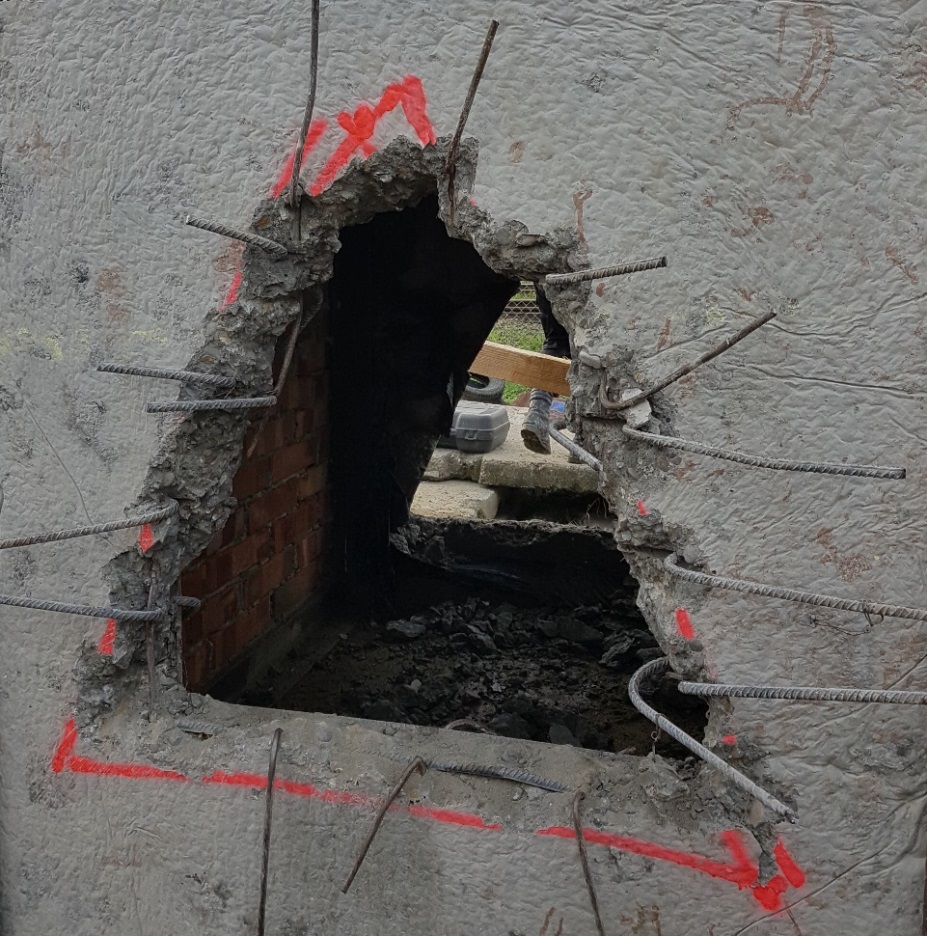 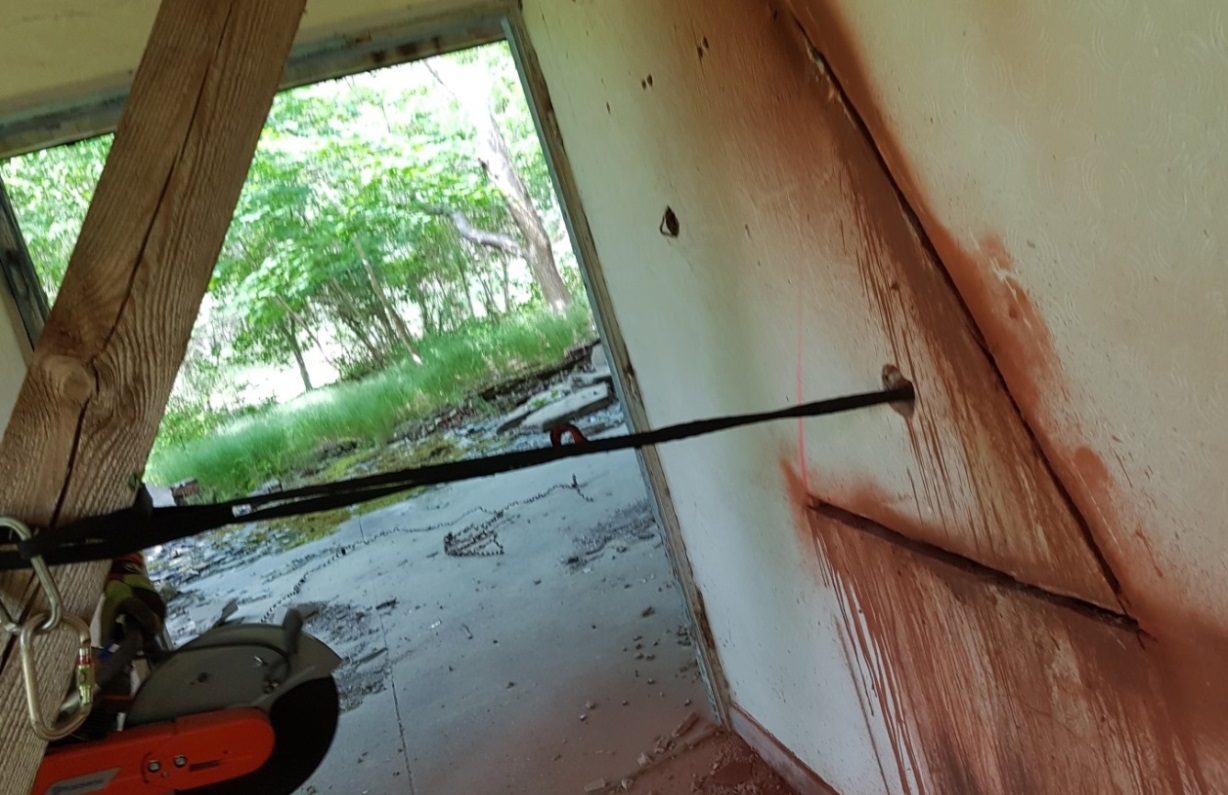 Jeżeli wykonujemy przebicie brudne w ścianie betonowej zbrojonej, pręty zbrojenia należy wygiąć na zewnątrz przebicia
Temat 5. Techniki dotarcia do osoby poszkodowanej
[Speaker Notes: W sytuacji, gdy nie możemy wykonać cięć pod odpowiednim kątem, można wycinany element ściany podwiesić np. na belce drewnianej. Taśmę zabezpieczamy z drugiej strony ściany, np. końcówką roboczą młota udarowego. Stworzony układ ma pozwolić na kontrolowanie wyciągania wyciętego elementu w kierunku, z którego wykonywane jest przebicie.]
Jeżeli grubość ściany nie pozwala na przecięcie jej za jednym razem, należy postępować wg przedstawionego sposobu.
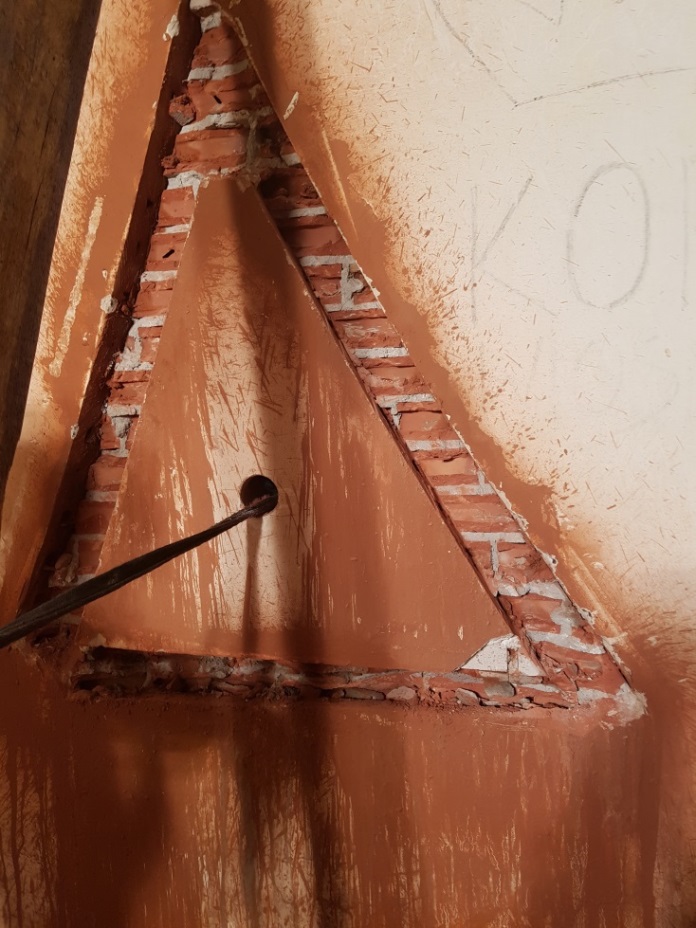 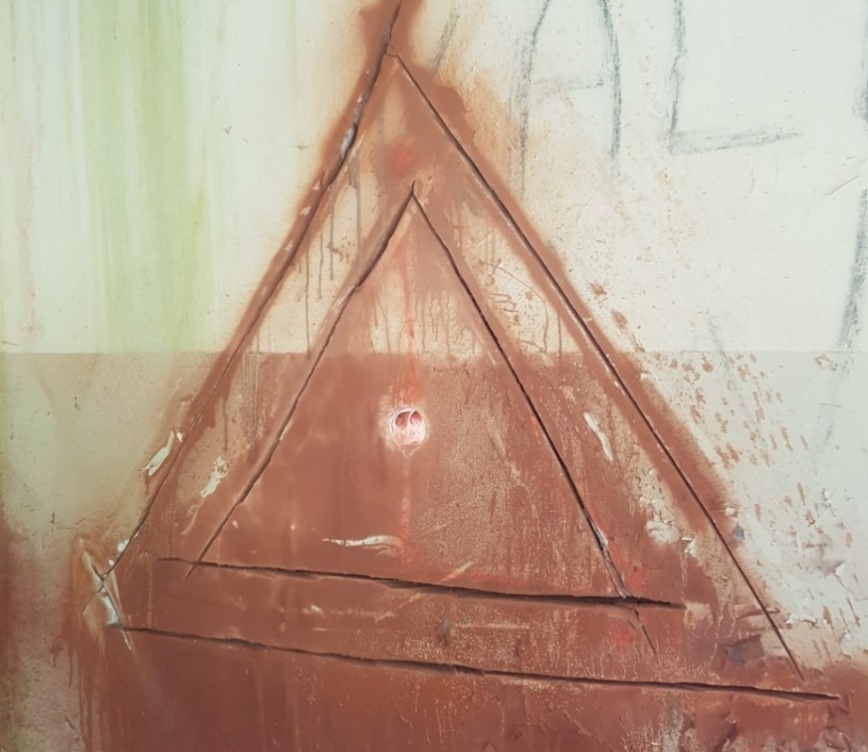 wykonanie bruzdy
podwójne nacięcie
Temat 5. Techniki dotarcia do osoby poszkodowanej
Przebicia pionowe
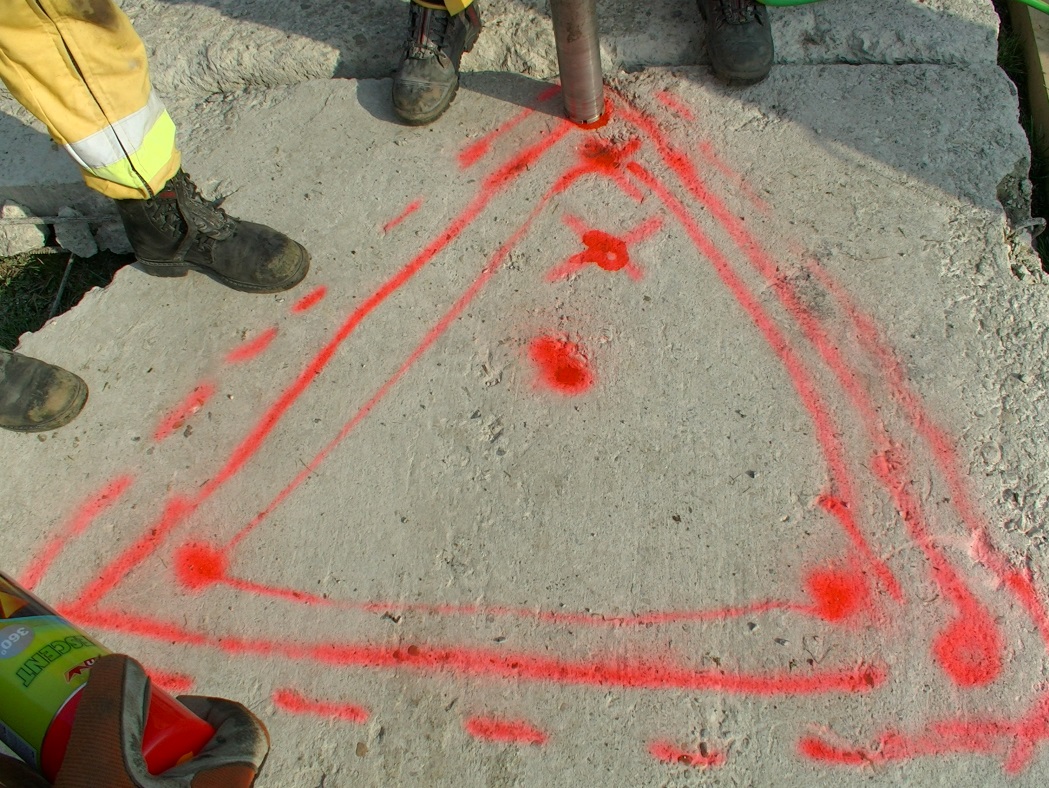 Przebicia w stropach należy wykonywać według opisanej poniżej kolejności:

Wyznaczamy miejsce, w którym zostanie wykonane przebicie.
Wykonujemy w stropie tzw. otwór rewizyjny.
Rysujemy kształt i wielkość przebicia.
Temat 5. Techniki dotarcia do osoby poszkodowanej
[Speaker Notes: Przebicia pionowe wykonuje się najczęściej w stropach budynku. Miejsce przebicia powinno być zlokalizowane na brzegu stropu, przy ścianie, w miarę możliwości w rogu pomieszczenia. Należy unikać niszczenia elementów nośnych stropu jak belki, dźwigary, itp. 

Przebicia w stropach należy wykonywać według opisanej poniżej kolejności:
Wyznaczamy miejsce, w którym zostanie wykonane przebicie. Określając miejsce wykonania przebicia, bierzemy pod uwagę miejsce znajdowania się osoby, do której chcemy dotrzeć.
Wykonujemy w stropie tzw. otwór rewizyjny, który pozwoli nam określić miejsce pobytu osoby uwięzionej oraz grubość i rodzaj materiału, z którego jest wykonany strop.
Rysujemy kształt i wielkość przebicia. Optymalnym przebiciem jest, podobnie jak w przypadku przebić pionowych, otwór w kształcie trójkąta równoramiennego o podstawie i wysokości ok 80 cm.]
Wybór sposobu wykonania przebicia.
Jeżeli grubość stropu nie pozwala na przecięcie go za jednym razem, należy postępować wg przedstawionego sposobu.
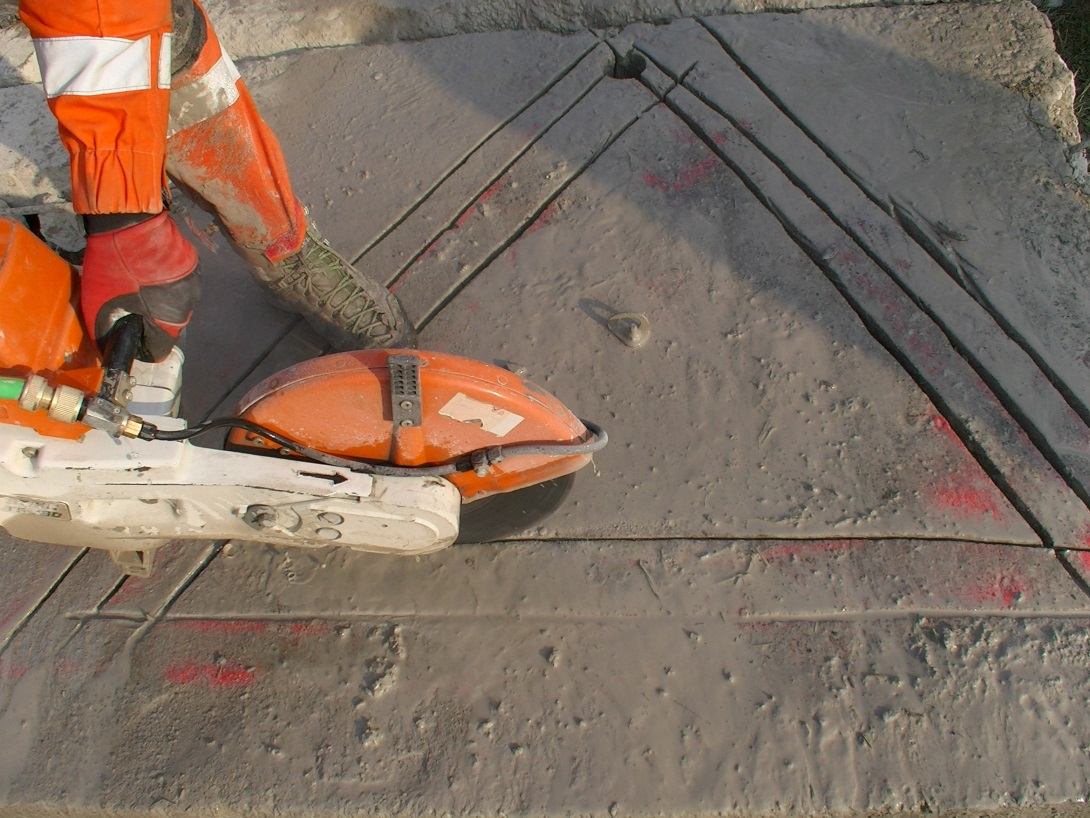 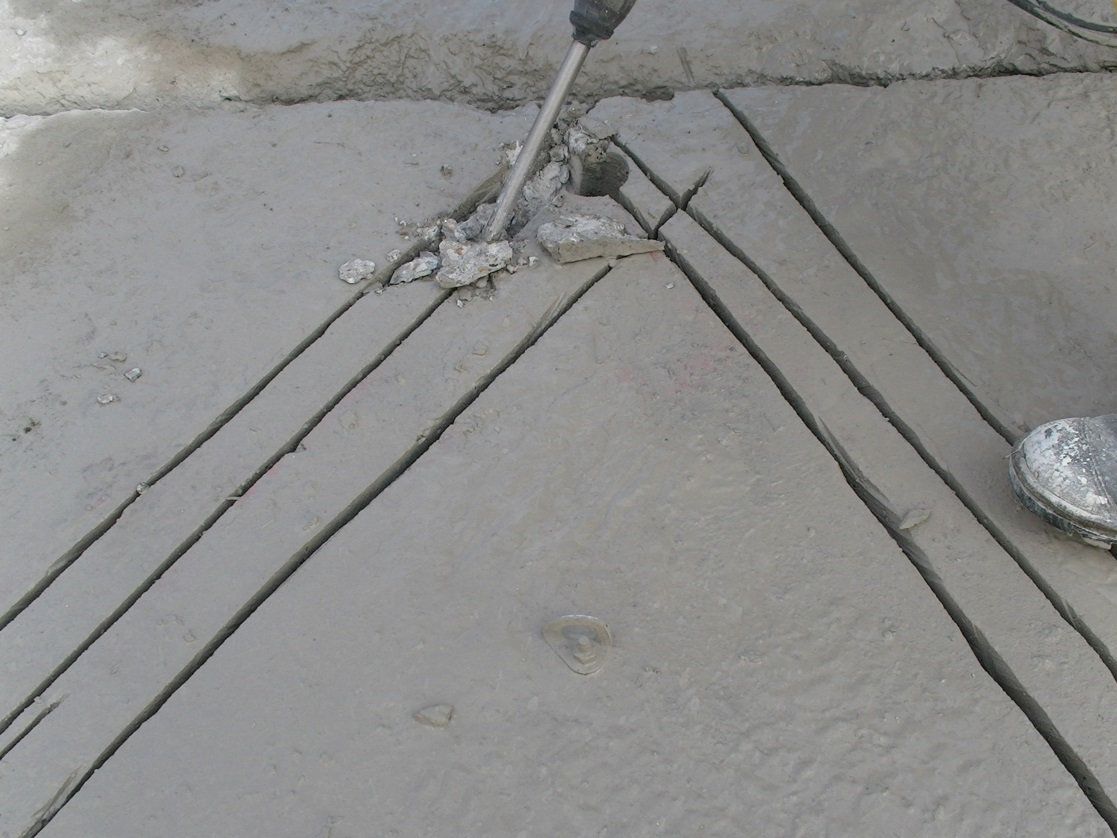 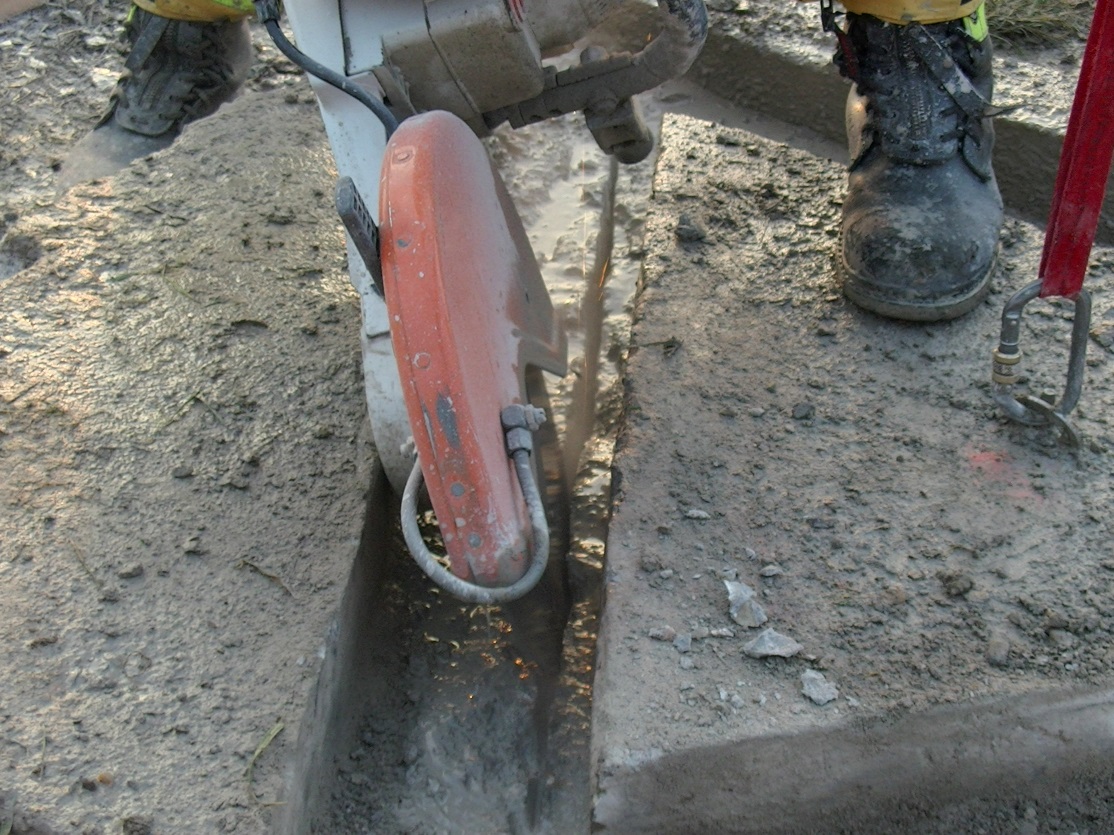 nacięcie na obwodzie
wykucie bruzdy
docięcie otworu
[Speaker Notes: Ustalamy czy będzie wykonywane przebicie czyste czy brudne oraz dobieramy odpowiedni sprzęt.
W przypadku wykonywania przebicia brudnego, tak jak w przypadku przebicia poziomego, nawiercamy otwory.
Jeżeli wykonujemy przebicie brudne metodą udarową w stropie betonowym zbrojonym, pręty zbrojenia należy wygiąć na zewnątrz przebicia.
Przebicie czyste w stropie wykonujemy zazwyczaj przy użyciu piły tarczowej do stali i betonu o napędzie spalinowym. Wykonując ten rodzaj przebicia, należy pamiętać o wykonaniu cięć pod odpowiednimi kątami, umożliwiającymi wyciągniecie elementu na zewnętrz.
Jeżeli grubość stropu nie pozwala na przecięcie go za jednym razem, przebicie czyste wykonujemy podobnie, jak w przypadku przebicia poziomego, poprzez wykonie bruzdy umożliwiającej powtórne cięcie (docięcie) elementu.]
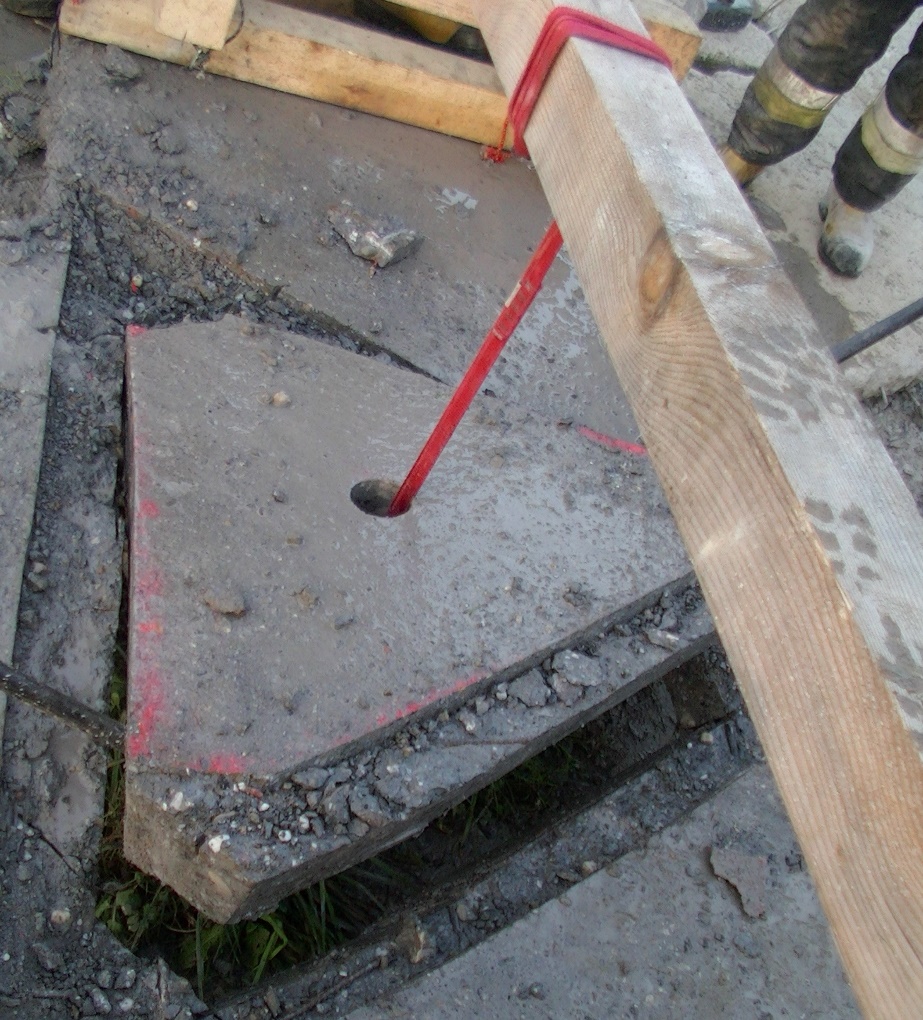 Bardzo ważną rzeczą jest podwieszenie wycinanego elementu stropu. Taki układ pozwala na kontrolę nad wycinanym elementem.
Temat 5. Techniki dotarcia do osoby poszkodowanej
PAMIĘTAJ, że w trakcie wykonywania przebicia należy:
zadbać o sprzęt ochrony osobistej dla ratowników i osoby uwięzionej;
prowadzić monitoring i w razie konieczności wentylację miejsca prowadzenia działań;
pamiętać o możliwości powstania zagrożeń wtórnych powodowanych drganiami narzędzi;
pamiętać o zagrożeniu pożarem/wybuchem;
w razie konieczności, odpowiednio stabilizować miejsce prowadzenia działań.
Temat 5. Techniki dotarcia do osoby poszkodowanej
[Speaker Notes: PAMIĘTAJ, że w trakcie wykonywania przebicia należy:
zadbać o sprzęt ochrony osobistej dla ratowników i osoby uwięzionej (kask, maska przeciwpyłowa, rękawice, okulary ochronne, nakolanniki, zagłuszki, itp.);
prowadzić monitoring i w razie konieczności wentylację miejsca prowadzenia działań (spaliny z narzędzi, pył);
pamiętać o możliwości powstania zagrożeń wtórnych powodowanych drganiami narzędzi;
pamiętać o zagrożeniu pożarem/wybuchem z powodu iskier powstających podczas używania piły tarczowej do stali i betonu o napędzie spalinowym;
w razie konieczności, odpowiednio stabilizować miejsce prowadzenia działań.]
Unoszenie elementów konstrukcji
Zastosowanie techniki unoszenia elementów konstrukcji podczas katastrof budowlanych wiąże się z koniecznością uwzględnienia specyfiki warunków prowadzenia działań, tj.:
ograniczona przestrzeń prowadzenia czynności ratowniczych;
podłoże o ograniczonej nośności, stabilności i nierównej powierzchni;
połączone elementy konstrukcji;
ograniczona możliwości pełnego rozpoznania wielkości, kształtu i układu elementu konstrukcyjnego;
występowanie elementów konstrukcji o ciężarze przekraczającym możliwości sprzętu;
Temat 5. Techniki dotarcia do osoby poszkodowanej
[Speaker Notes: Mechanizm zniszczenia obiektu budowlanego w następstwie katastrofy budowlanej skutkuje często występowaniem sytuacji przygniecenia, zablokowania, uwięzienia osób przebywających w budynku przez duże elementy konstrukcyjne. W celu dotarcia do osoby poszkodowanej lub/i wykonania pełnego dostępu stwarzającego możliwość ewakuacji, konieczne jest zastosowanie techniki unoszenia z wykorzystaniem sprzętu specjalistycznego. Dobór techniki zależny jest od wielkości i ciężaru elementu budowlanego oraz miejsca prowadzenia działań.

W zakresie podstawowym, do działania ratowniczych związanych z unoszeniem elementów konstrukcji, może zostać wykorzystany ratowniczy zestaw pneumatyczny siłowy wysokociśnieniowy (wysokociśnieniowe poduszki pneumatyczne) lub ratowniczy zestaw hydrauliczny, znajdujący się w standardowym wyposażeniu jednostek ksgr.

Należy pamiętać, że dobór sprzętu ratowniczego oraz jego obsługa powinna być zgodna z instrukcjami i zaleceniami producenta.]
Wykonując unoszenie elementów konstrukcji:
oszacuj wielkość, ciężar elementu oraz środek ciężkości;
zweryfikuj powiązanie (połączenie) unoszonego elementu z innymi elementami oraz możliwy wpływ na bezpieczeństwo konstrukcji;
ustal technikę unoszenia elementu oraz dobierz sprzęt;
Temat 5. Techniki dotarcia do osoby poszkodowanej
Wykonując unoszenie elementów konstrukcji (c.d.):
określ obszar działania, wyznaczając potencjalne miejsca niebezpieczne;
oszacuj nośność podłoża;
przygotuj i zabezpiecz powierzchnie pracy (styku) sprzętu;
przygotuj elementy zabezpieczające unoszący element;
wyznacz ratowników do obserwacji procesu podnoszenia i ustal sposób komunikacji i alarmowania;
Temat 5. Techniki dotarcia do osoby poszkodowanej
Wykonując unoszenie elementów konstrukcji (c.d.):
przed rozpoczęciem unoszenia, poinformuj o formie działań pozostałych ratowników pracujących w strefie zagrożenia;
czynność napełniania wykonuj powoli, obserwując, czy nie nastąpiły zmiany w układzie gruzowiska/budynku;
na bieżąco zabezpieczaj element w trakcie unoszenia;
Temat 5. Techniki dotarcia do osoby poszkodowanej
Wykonując unoszenie elementów konstrukcji (c.d.):
jeśli nie kontrolujesz procesu unoszenia, wstrzymaj działania i dokonaj ponownej oceny;
w przypadku unoszenia elementu przygniatającego osobę poszkodowaną, cały czas kontroluj jej stan i reaguj na jego zmiany;
po zakończeniu unoszenia, zabezpiecz i ustabilizuj element – niewskazane jest jego ponowne opuszczenie.
Temat 5. Techniki dotarcia do osoby poszkodowanej
Metryka prezentacji
Data powstania pierwowzoru: 10.06.2020 r.
Data ostatniej aktualizacji: 24.07.2020 r.
Bieżący numer wersji: 2
Autor: mł. bryg. Paweł Brunecki